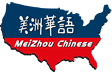 美洲華語第三冊
第四課第一週(繁)
猜
字
遊
戲
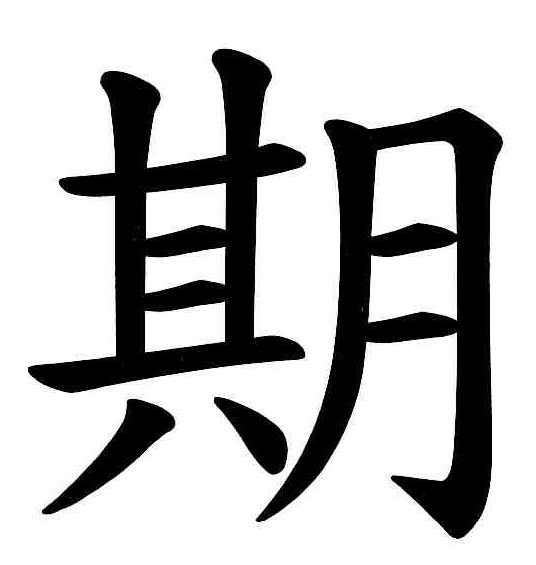 猜
字
遊
戲
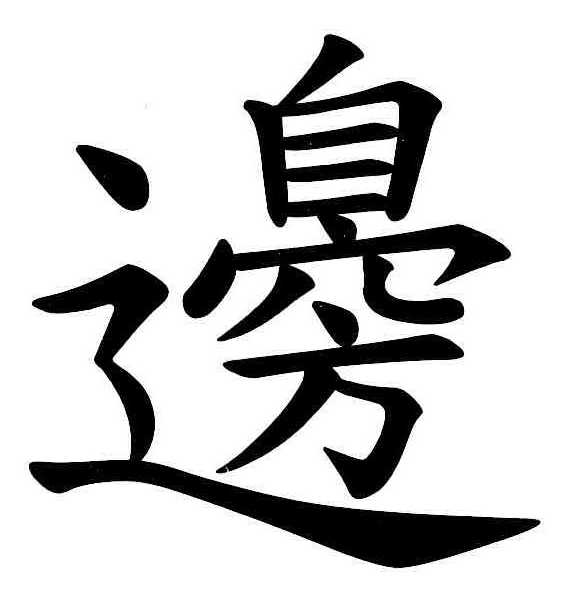 猜
字
遊
戲
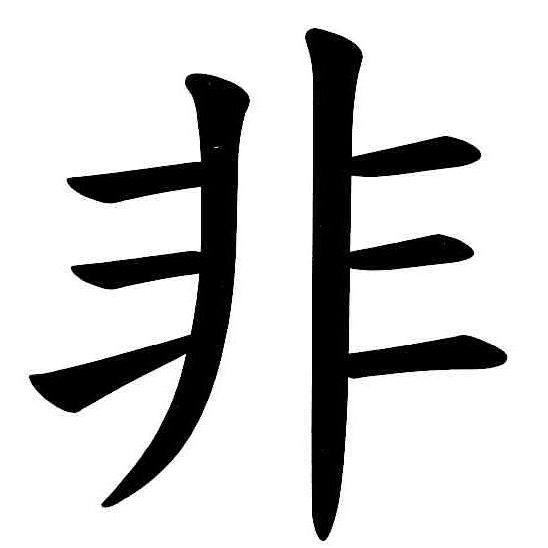 猜
字
遊
戲
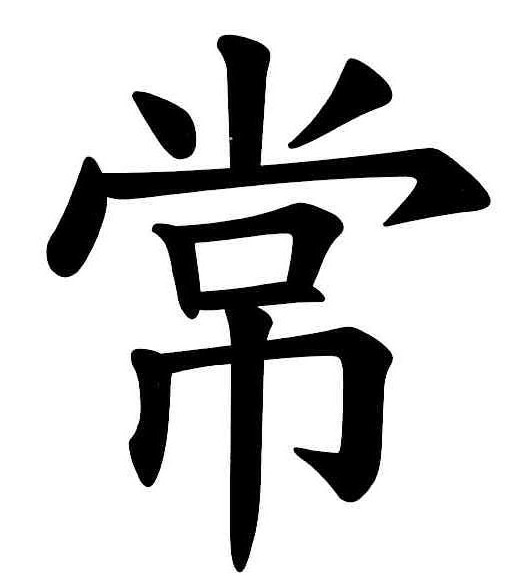 猜
字
遊
戲
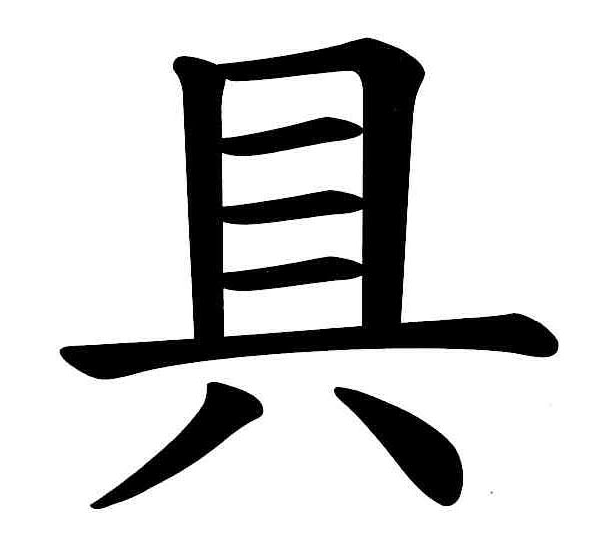 猜
字
遊
戲
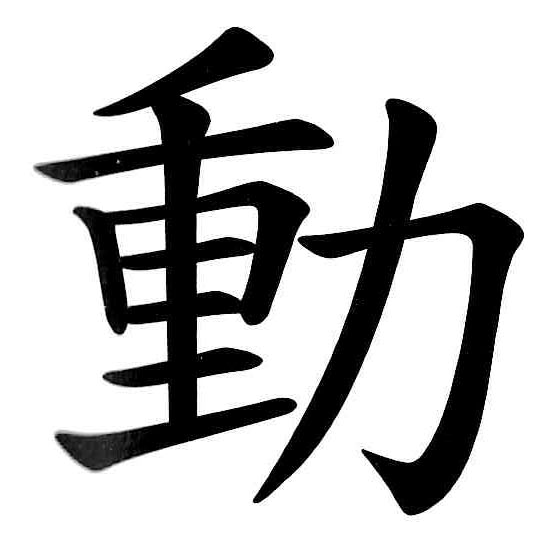 猜
字
遊
戲
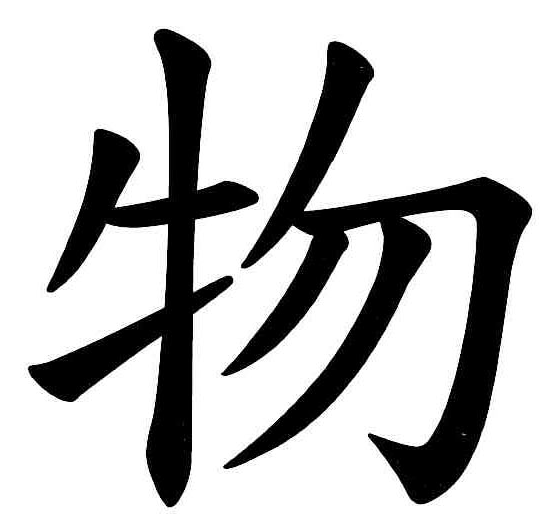 連連看
非常害怕
送禮物
工具
海邊
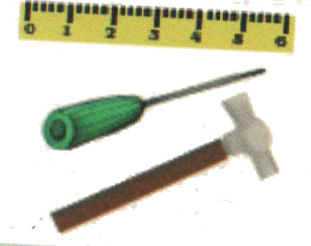 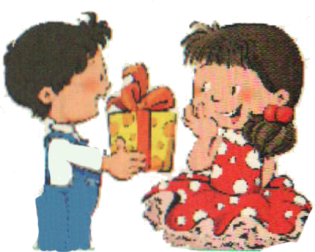 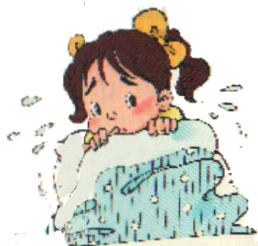 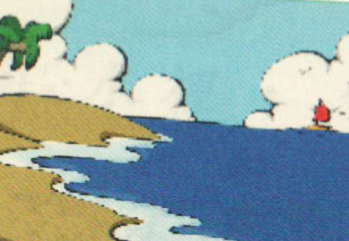 1                         2                    3                            4
連連看
運動
家具
日期
北斗星在北邊
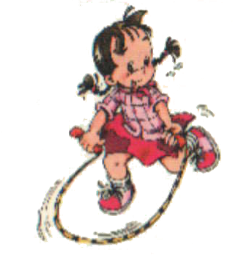 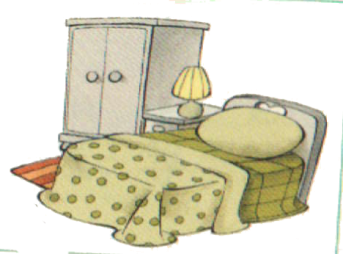 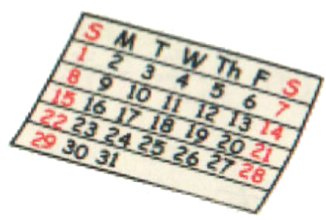 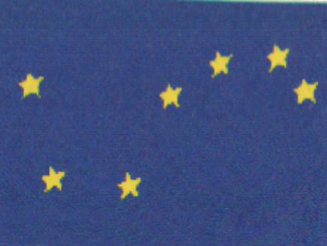 1                       2                           3                        4
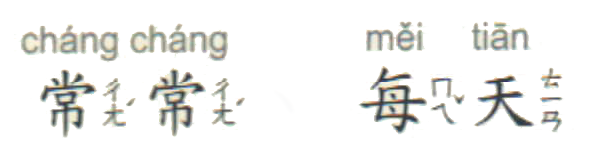 填空
OR
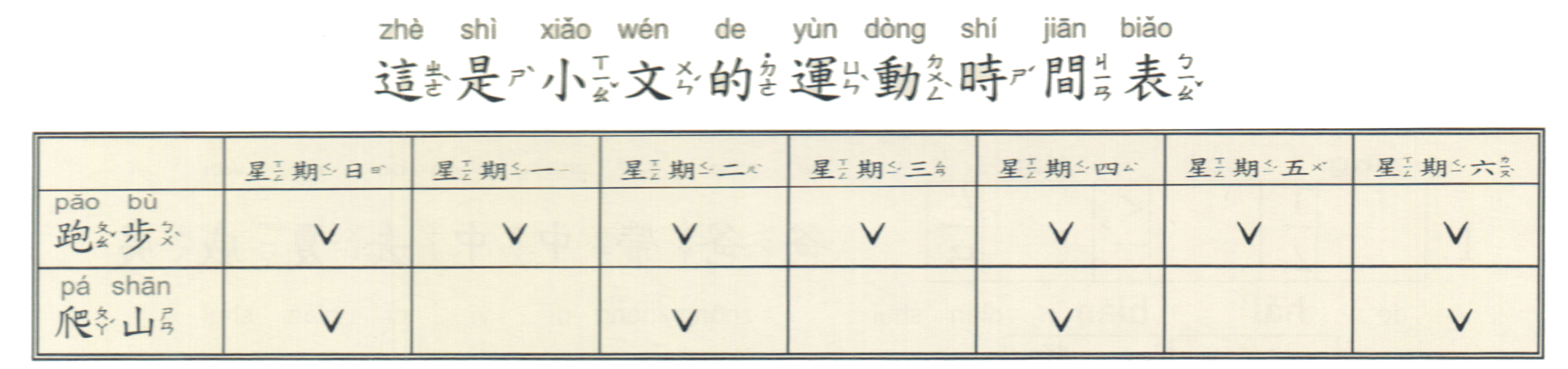 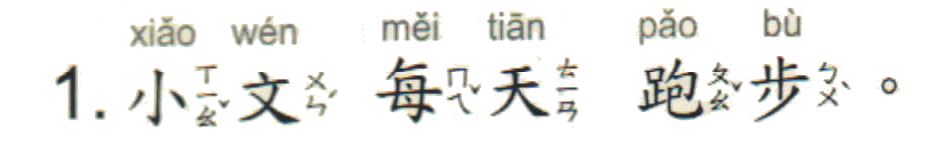 ? ?
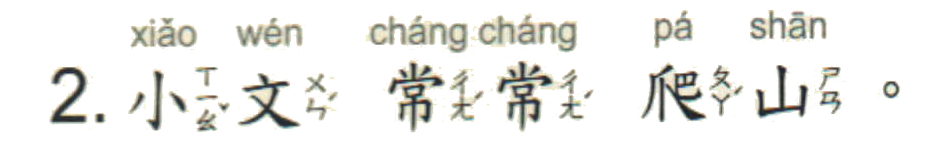 ? ?
重組
玩。
爸爸
*星期天
去海邊
中中
和
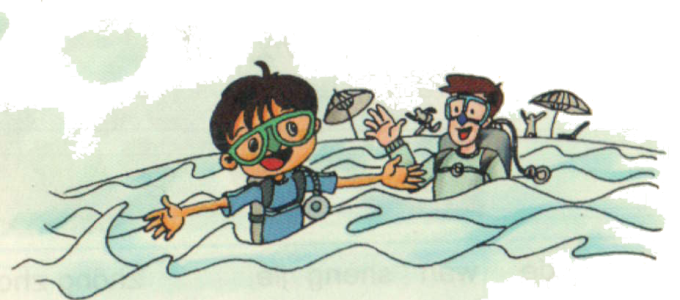